Опыт работы
« Развитие эстетического восприятия дошкольников посредством декоративного рисования»

МБДОУ д/с №19 «Казачок»
Воспитатель  
Гилязова Вера Хабибовна
«Получить в детстве начало эстетического воспитания – значит на всю жизнь приобрести чувства прекрасного, умение понимать и ценить произведения искусства, приобщаться к художественному творчеству».	 		
                                                                       Н.А.Ветлугина
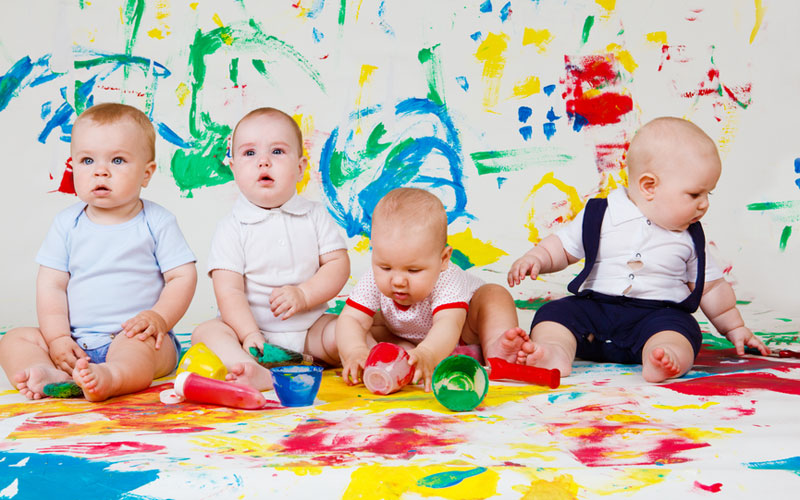 Огромное значение в воспитании ребенка имеет художественно – эстетическое направление. Азы художественно-эстетического воспитания закладываются при участии взрослых уже сразу после рождения ребенка и продолжают свое становление долгие годы, поэтому родителям и воспитателям надо постараться создать такую атмосферу, чтобы у ребенка быстрее развились такие эстетические чувства, как чувство прекрасного, художественный вкус, творческие умения. Не каждый ребенок приходит в мир, чтобы стать художником, но верно и то, что определенным потенциалом художественного развития обладает каждый вступающий в мир ребенок, и этот потенциал надо раскрыть.
Большое значение в художественно-эстетическом воспитании детей дошкольного возраста имеет народное декоративно-прикладное искусство. Посредством общения с народным искусством происходит обогащение души ребенка, прививается любовь к своему краю. Народное искусство хранит и передает новым поколениям национальные традиции и выработанные народом формы эстетического отношения к миру. Искусство народных мастеров помогает раскрыть детям мир прекрасного, развивать у них художественный вкус.
Главной задачей педагога  является 
 умение заинтересовать детей, 
зажечь их сердца, развивать  в них творческую активность, не навязывая собственных мнений  и вкусов. Педагог должен пробудить в ребенке веру в его творческие способности, индивидуальность, неповторимость, веру в то, что творить добро и красоту, приносит людям радость.
Цель:
познакомить с историей народного творчества,
 привить  интерес к народному искусству, предметам быта, ознакомить с элементами росписи, 
помочь детям уметь видеть красоту в итоге своей работы,
 подарить детям радость творчества.
Предметно-развивающая среда:
 1.Дидактические и развивающие игры: «Узнай элементы узора», «Лото», «Найди пару», «Составь узор», «Разрезные картинки», «Обведи рисунок», «Дорисуй рисунок», «Собери целое», «Продолжи ряд» и т.д.
2.Альбомы с картинками хохломской, гжельской, дымковской росписи, иллюстрации. 
 3.Предметы быта из папье - маше : посуда, самовар, кувшин;  ковер самолет «Хохлома» и т. д. 
4.Музыкальные инструменты (маракасы, балалайки, ложки).
5.Атрибуты к сюжетно-ролевым играм.
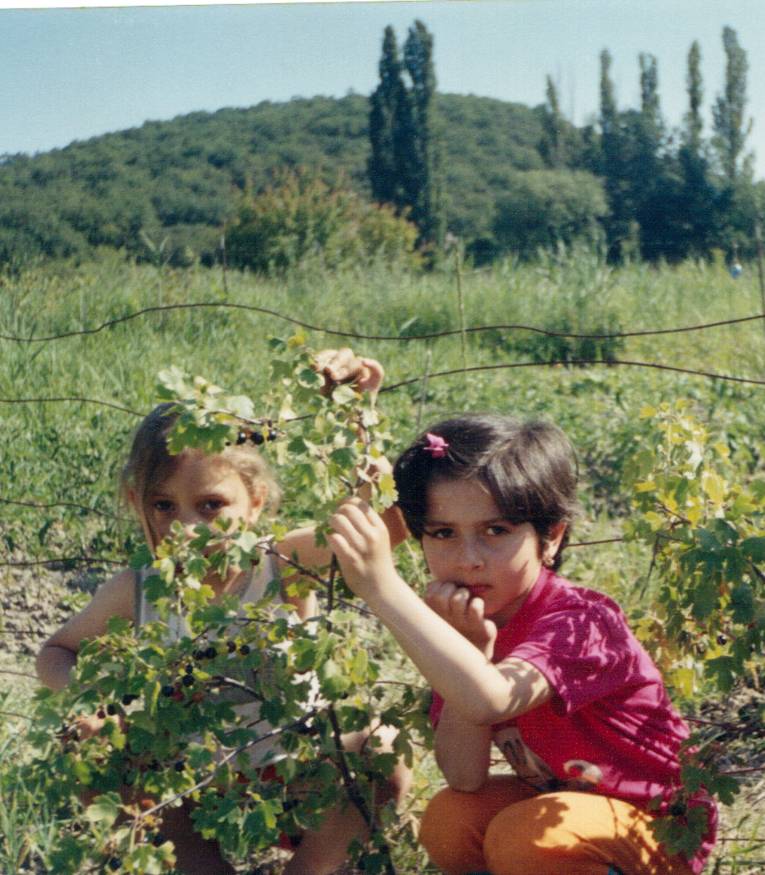 Нас окружает прекрасный мир природы с безграничным богатством явлений, с неисчерпаемой красотой. Мы рассматривали, любовались тем, что дает нам природа и передавали увиденную красоту в своих работах.
Знакомство детей с историей народных промыслов проводила Марья-искусница, которая в доступной для детей форме рассказала об истории возникновения промысла, особен-ностях предметов, специфике цвета и формы.
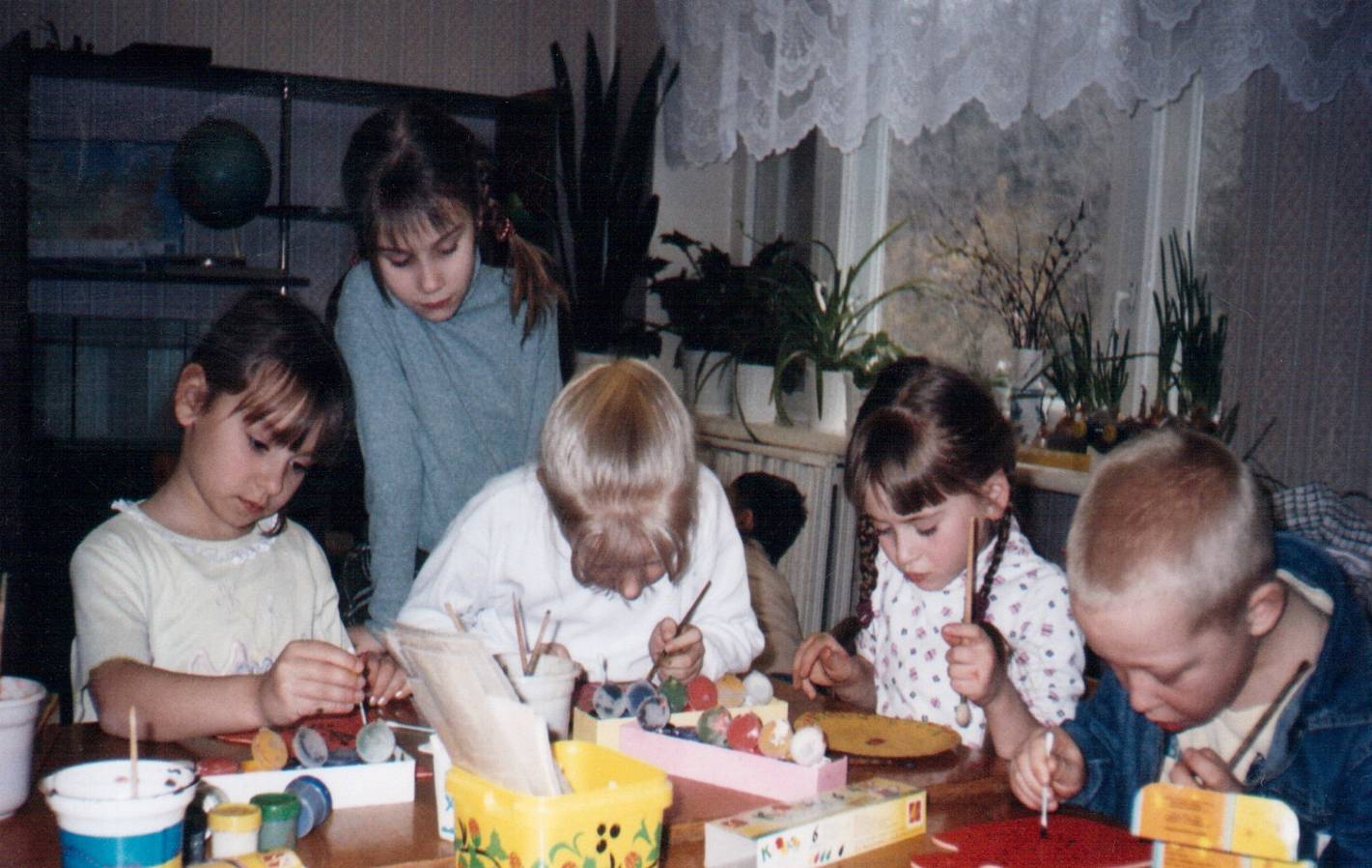 В творческой  мастерской кипит работа.
	Славилась Россия чудо мастерами,
	Дерево и глину в сказку превращали.
	Красками и кистью красоту творили, 
	Своему искусству молодых учили.
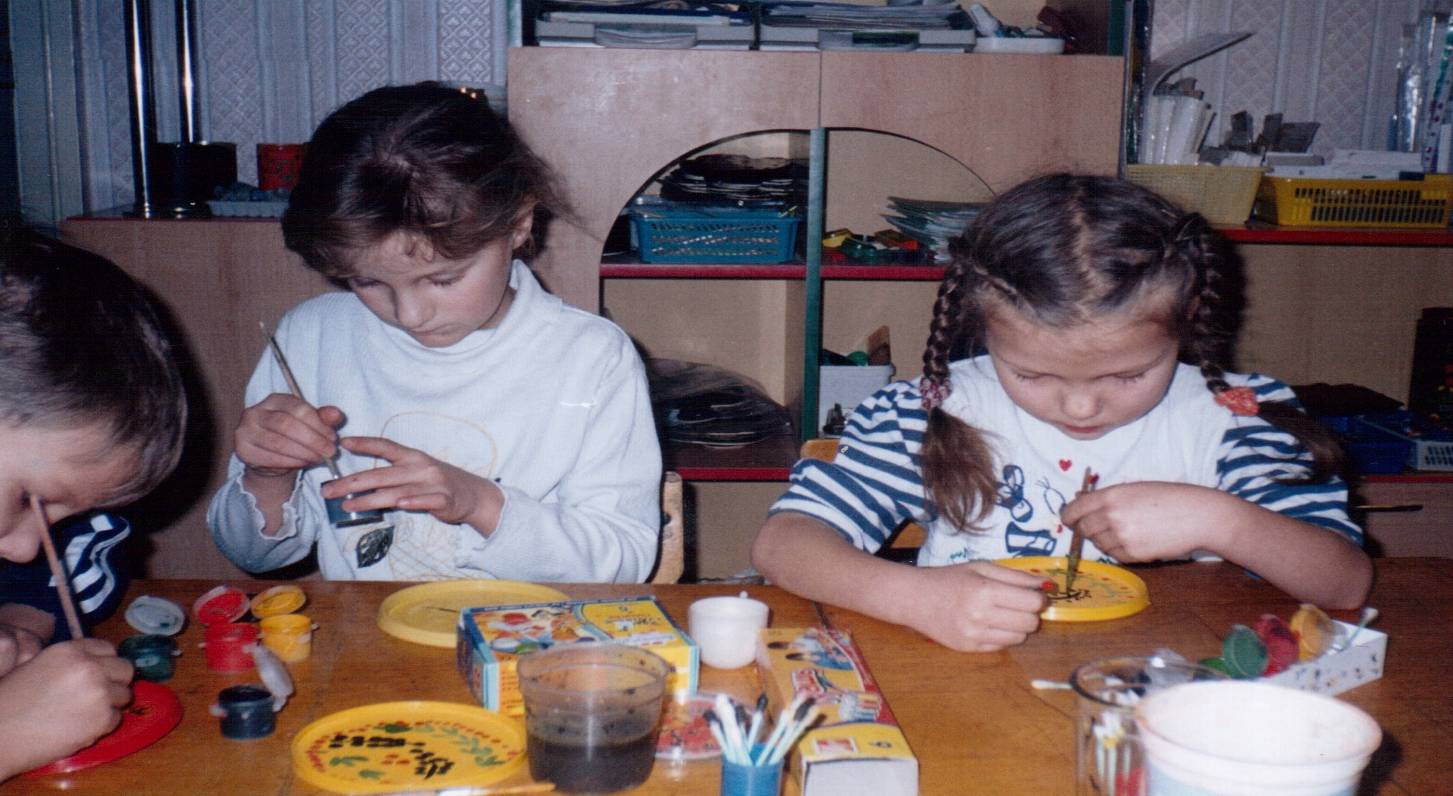 Расписывая изделия, дети проявили свою фантазию, воплощали мечты о сказочной красоте в реальность.
Золотые листья,
        узорная кайма,
Радует глаза нам  
     золотая Хохлома.
Распишу ей ложку, 
         распишу лоток
Или милой бабушке
   шелковый платок.
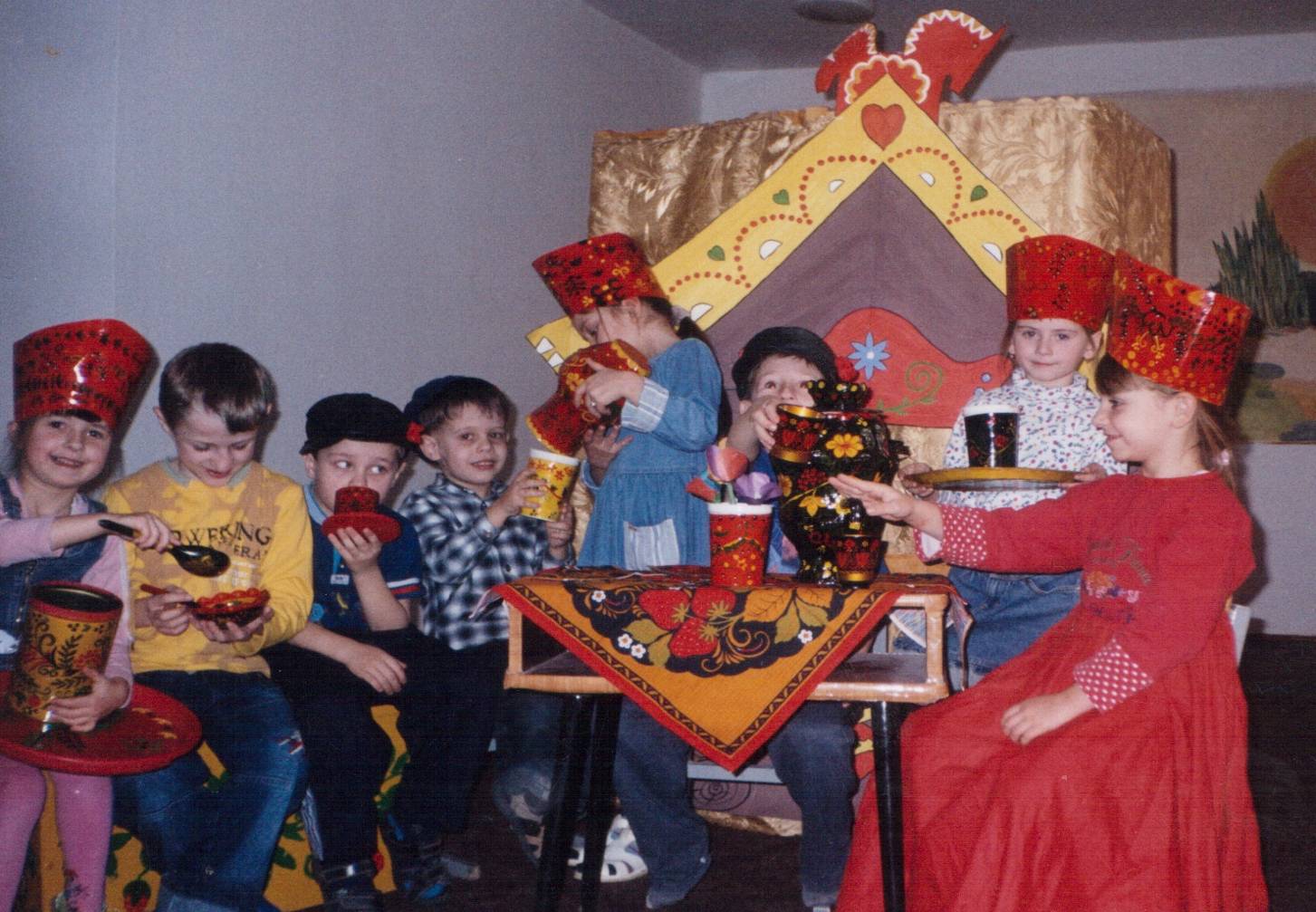 Кому посуда для кашки, окрошки?
Чудо-блюдо да  чашки, ложки?
Откуда посуда?
К нам приехала сама Золотая Хохлома!
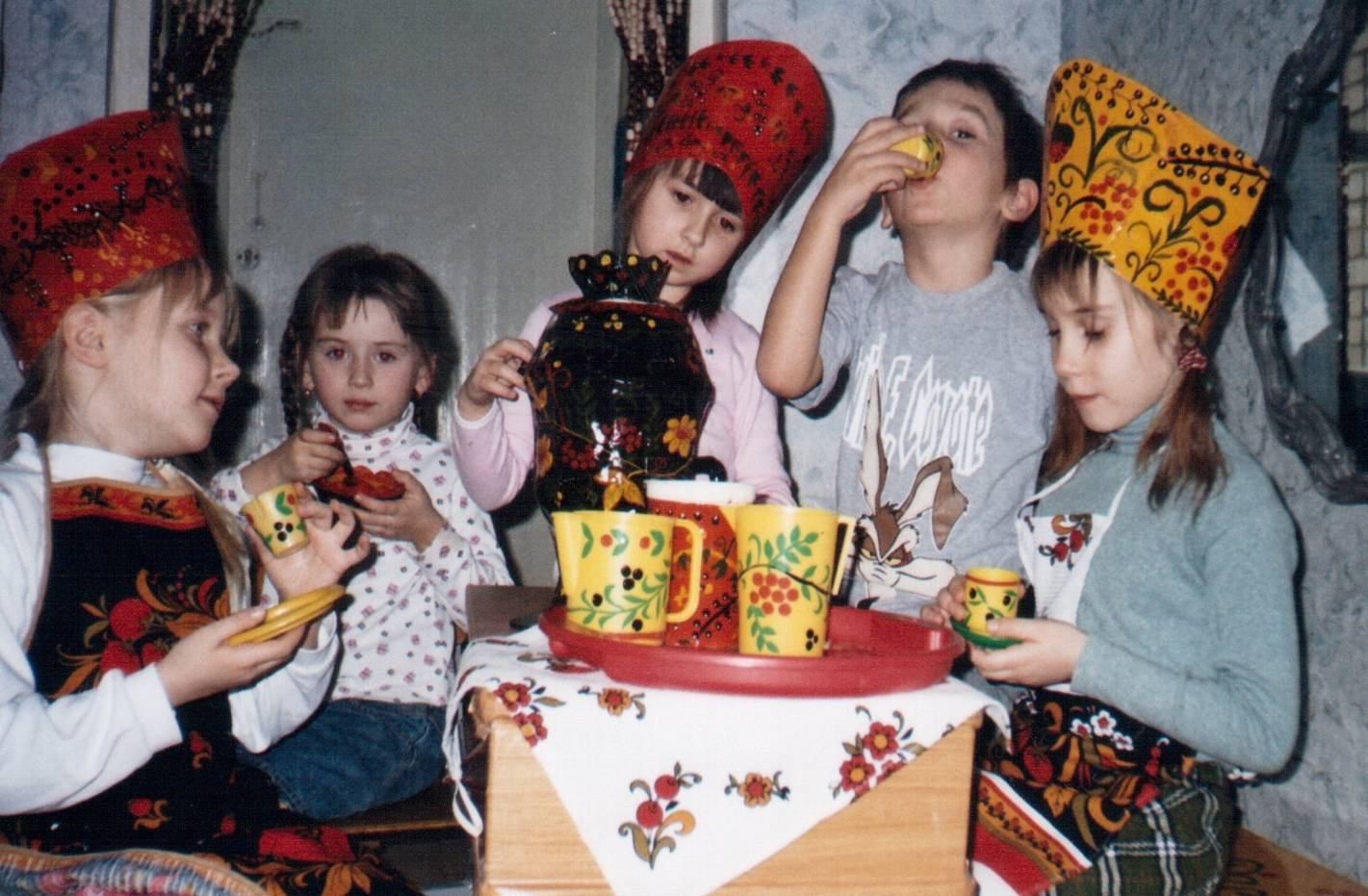 Приглашаем в гости к нам – 
Будем рады мы гостям!
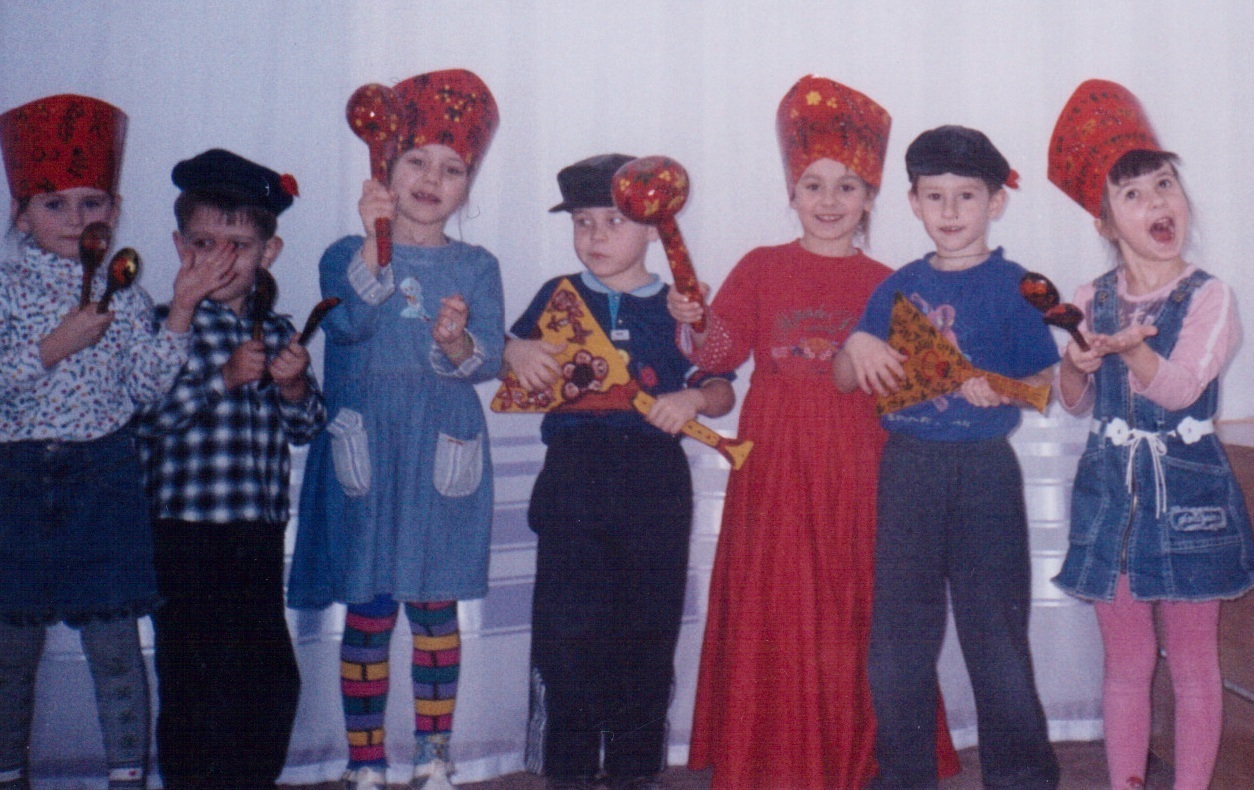 Игра на музыкальных инструментах, расписанные своими руками. Познавая красоту народного творчества, дети  испытывают положительные эмоции, на основе которых возникают чувства радости, восхищения, восторга.
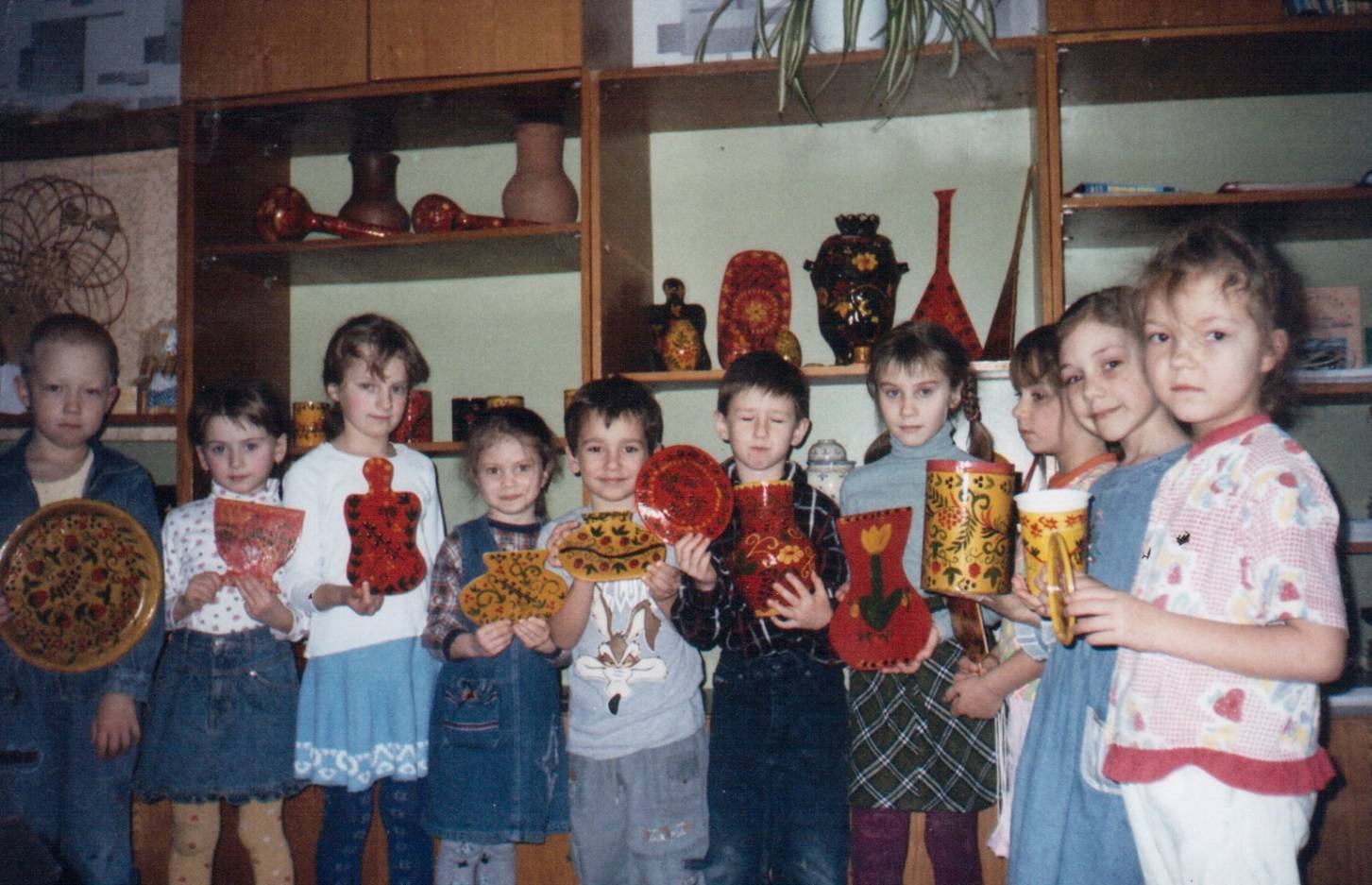 В течение года дети совершали путешествия в мир красоты, добра, в мир удивительных творений народных умельцев.
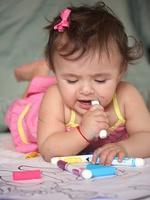 Спасибо за
	       внимание!